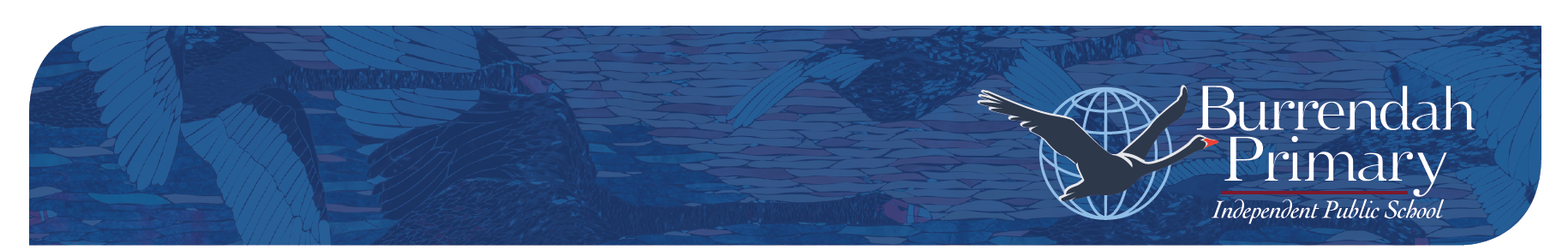 Parent Teacher Meeting 2019
Punctuality
Please have your children at school ready to come inside by 8:30. 
Parents and children are asked to stay in the undercover area until the 8:30 bell rings and parents are then required to accompany children to class. 
Our class lessons start between 8:45 and 9:00 when the class bell is rung.
Please encourage your child to complete the desk activity before playing.
Dismissal
Please collect children at 3:00pm promptly. It is upsetting for children when parents are late. If you know you will be later than 3:15pm, please inform the office. Staff often attend after school meetings, therefore your child will be supervised at the front office while they wait for your arrival. 
Please let the teacher know if a different adult is picking up your child. If this is a regular, scheduled occurrence due to work commitments etc. please let us know.
Late arrival/picking up early
If arriving after 9am, a late note needs to be filled in and brought to class. If picking up early, a sign out note needs to be filled and brought to the class teacher. Both notes are available at the front office.

Absences
Please give the class teacher a short note explaining any absences. Alternatively, you can contact the school office.
Please DO NOT advise of absences via Classdojo.
Reporting to Parents
All curriculum areas will be covered across the year. Note in some cases different outcomes for certain learning areas will be covered in different semesters. For example, we will report on Digital Technologies in Semester 1 and Design and Technologies in Semester 2.
Semester 1 & 2 reports will be sent home at the end of Week 9 in Term 2 & 4.
Parent/Teacher Interviews end of Term 2.
Miss Joy will be reporting on the areas that she covers on a Thursday.

Curriculum
Our school website has a summary of all learning areas taught across the school.
For more detailed information on year level scope and sequence documents, please refer to our school web page – Curriculum – Useful Links – School Curriculum and Standards Authority
https://burrendahps.wa.edu.au/western-australian-curriculum-summary
On Entry Assessment
We will be completing on entry assessment this term (Weeks 3-6). 
It is a mandated assessment on Literacy and Numeracy that we will be completing for all PP children. 
Every child is assessed one to one and teachers use this valuable information for class programmes and planning. 
Once completed and the data is analysed, you will be informed and given a copy of the results.
Classdojo
Messaging between parents and teachers (private and secure). For urgent messages such as absences, please telephone the school.
Photos on the Class Story board to show what we are doing in class.
https://teach.classdojo.com/#/launchpad
Birthday Cakes
If you wish to send a birthday cake to celebrate your child’s birthday please ensure it is kept simple with no nuts and minimal icing. Individual cakes or muffins are best. 
Burrendah Primary School has a Healthy Food Policy which excludes lollies and chocolates. Lolly bags cannot be distributed by class teachers 


School Communication
A newsletter will be emailed to parents each Thursday fortnight in Weeks 2, 4, 6, 8 and 10. 
Newsletters and the website are the two main ways the school communicates with parents. http://www.burrendahps.wa.edu.au/
SMS messages will also be sent to alert parents of urgent matters or coming events.
Mobile phone numbers, work contact numbers and email addresses must be kept up to date so we can communicate effectively and also make contact in an emergency. 
Please refer to the calendar section of the website for important events and permission notes.
Assemblies
Two types, alternating Fridays: Community (parents can attend) and Faction (students only).

Faction colour shirts can be worn at Faction Assemblies.


Dates will be announced  in the newsletter. First community assembly 15th February.


If your child is receiving a merit certificate you will be contacted so you can share this special event with them.

A special morning tea in the hall is provided by the organising classes.

Room 16A and Room 16B class assembly is Friday Week 4, Term 4.
Specialist Programmes
Library – Wednesday (2:30 – 3:00)
Sport: Janine Bain – Wednesday (12:05 – 1:05)
Please ensure adequate footwear is worn and sunscreen is applied.
All other specialist areas are taught by classroom teachers.
 
Crunch and Sip 
Children are given the choice of when to eat their Crunch N Sip but will be reminded at 12:00. 
Crunch N Sip can be fruit, vegetables, plain popcorn, yoghurt or cheese and crackers.
Please only put water in drink bottles.
Rosters
To start with I will have a roster for morning Numeracy & Literacy sessions. If you can commit to assist on the roster it would be greatly appreciated. Please make sure you complete the Visitor’s Book at the school office and collect a Visitor’s badge.

Toys
Toys or precious items are not to be brought to school in case of loss.
Parent Meetings
If you do require a meeting, please see classroom teacher before or after school to arrange a suitable time. 

Giving Tree
There will be a ‘Giving Tree’ displayed from time to time. Contributions are completely voluntary and will assist us greatly.

Home Reading
Levelled books will be coming home in Term 2.

Homework
Sight Word Homework will begin in Term 3.
Words will come home each day in their reading folders later in the year. Take the time to practise these words every day and when the classroom teacher sees that your child is ready, a new set of words will be sent home.
How can you help your child at home?
- Children are encouraged to have-a-go and accept mistakes
- Developing fine motor skills – cutting/gluing/playdough/colouring/beading etc
- Developing gross motor skills – climbing/balancing/running/skipping/jumping etc
- Creating and re-telling stories
- Cooking
- Encouraging independence – packing and emptying school bag, carrying own school bag, tying up shoes, dressing themselves, making their bed, helping with dishes etc